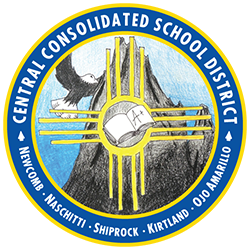 Department of Operations
Facilities                              Construction
  Food Services                     Transportation
Security
Facility Budget
Custodial Budget - $190,000.00 (FY20-21) This budget supports 17 schools and 8 support buildings totaling 	1,692,931 sqft  
Replacement of Custodial equipment
Cleaning supplies
Equipment repairs
Staff training
Department Needs for SY21-22
One (1) FTE for Bond Wilson
Batteries for touchless dispensers
Grounds Budget - $315,000.00 (FY20-21) this budget supports 495 acres of playgrounds and athletic fields
Updating equipment
Equipment maintenance
Weed control
Fertilizing program
Irrigation maintenance and repair 
Department Needs for SY21-22
Replacement of heavy equipment
 Shiprock Pump house construction
JNE pump house upgrade
JN Baseball fields renovation
Facility Budget
Maintenance Budget - $930,481.00 (SY20-21) this budget supports the daily functions of the 17 schools, 8 support buildings and 112 teacher housing units.
General maintenance supplies
Staff training
Equipment repair
General repair/maint of buildings
Department Needs for FY21-22
3 FTE Maintenance positions ( Gen Maint, Grounds Foreman KC and Housing)
1 FTE Finance/Housing Secretary
Increase wage rates for the Skilled and Licensed HVAC and Electrical Positions
Replacement of six (6) vehicles with over 125k miles and more then 20yrs old
Bobcat, Skidsteer, Cement mixer, Trailer, Skylift, Forklift, Lg Air Compressor, Dually utility bed, Sewer Machine
District Wide Asphalt repairs
District wide Playground shade structures
Budget increase for Merv 13 filters
Construction Budget
Construction Budget - $15,079,726.00 (SY20-21) this budget supports the 17 schools  8 support buildings and 112 housing units. Total funded PSCOC projects 13 million. Annual Budget 3.7 million.
Eva B HVAC – Funded by the PSCOC (Public School Capital Outlay Committee)
Security Upgrades Ph 1 & 2 - Funded by the PSCOC
Mesa Heights and CO housing projects – Funded by the PSCOC
NES FMP – Funded by the PSCOC
Department Needs for FY21-22
New 5 yr Master Plan
Warehouse Fire suppression system & Freezer/Cooler
SHS artificial turf replacement
KCHS Fieldhouse HVAC & Re-roof renovation
SHS replacement of Boilers
SHS common floor replacement
Newcomb HS Skyhawk Gym Sidewalk Replacement Ph 2
CO Electronic Billboard 
Naschitti Sewer Main upgrade
Food Service Budget
Budget $6,061,929.00 (FY20-21) Funds used to support the Food Service program come from USDA school breakfast program and the school lunch program.
Department Needs for FY21-22
New Freezer/Cooler at the Kirtland Warehouse
Replacement of school kitchens Freezer/Cooler condensers
Replacement of Kitchen equipment
Security
$485,000.00 (FY20-21) This budget supports the SRO MOU currently in place and PPE supplies
Department Needs for FY21-22
Increase in FTE salary for security guard
Radios
Continued PPE support
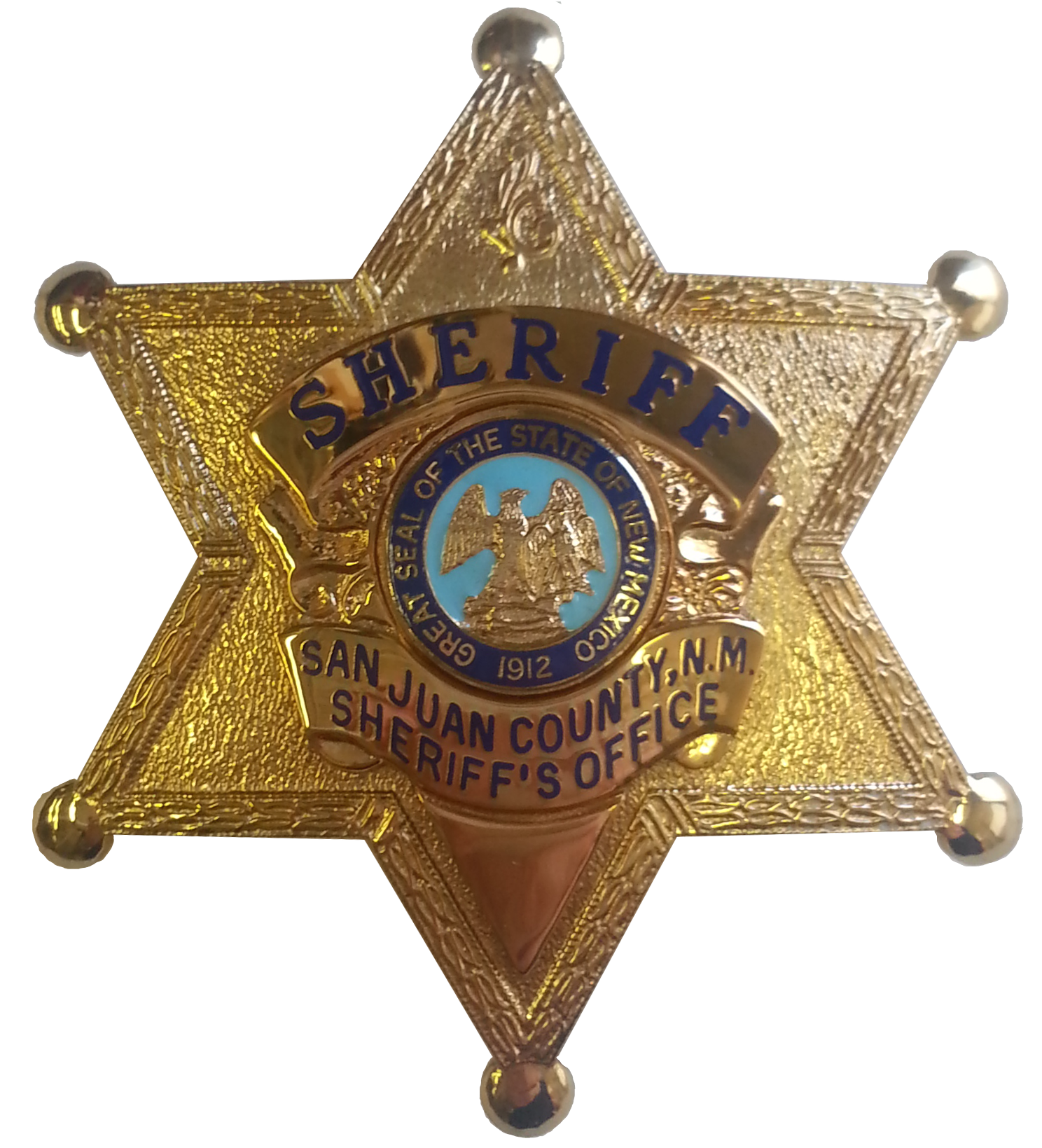 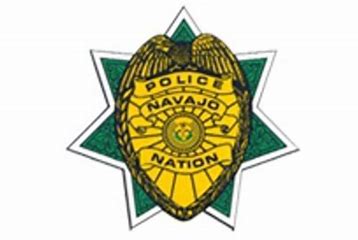 Transportation
$1,942,282.00 (FY20-21) Transportation is funded by NM State Transportation Department based on student ridership. 
Bus maintenance and repairs
Fuel
General supplies
Salaries/benefits
Department Needs for FY 21-22
Our biggest expense is bus drivers salary (for the past 3 years, our ridership has decrease, therefore, a decrease in funding).
Updated shop equipment
Updated restrooms
Small building for Tire Storage in Shiprock
New facility in Newcomb
Increase in fuel cost 
Increase in providing meals to students in remote as well as providing WIFI services